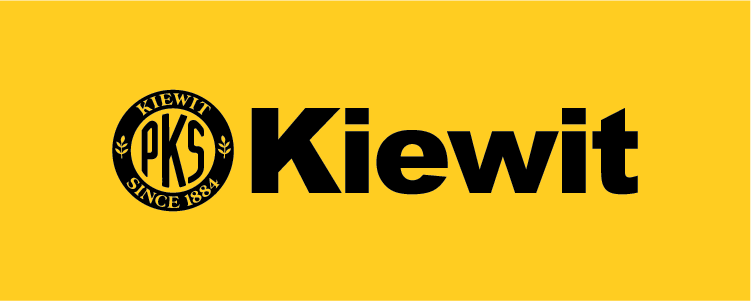 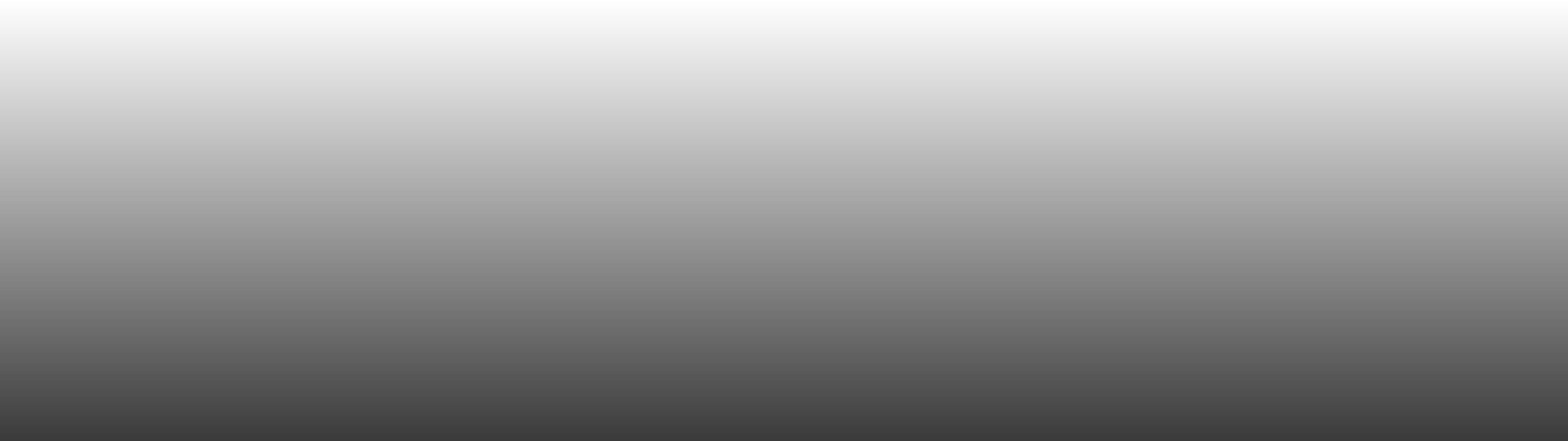 Denver South Partnership
Kelli Kelly – business development & Strategy Director
2
Facility Features
Two new buildings provide 400,000-sqare-feet of space, full-service amenities
Fitness Center
Cardio machine, weights, spin bikes and locker rooms
Café and Coffee Shop
Indoor and outdoor seating available
Meeting Space
Auditorium, training and conference rooms, huddle space and focus rooms
3
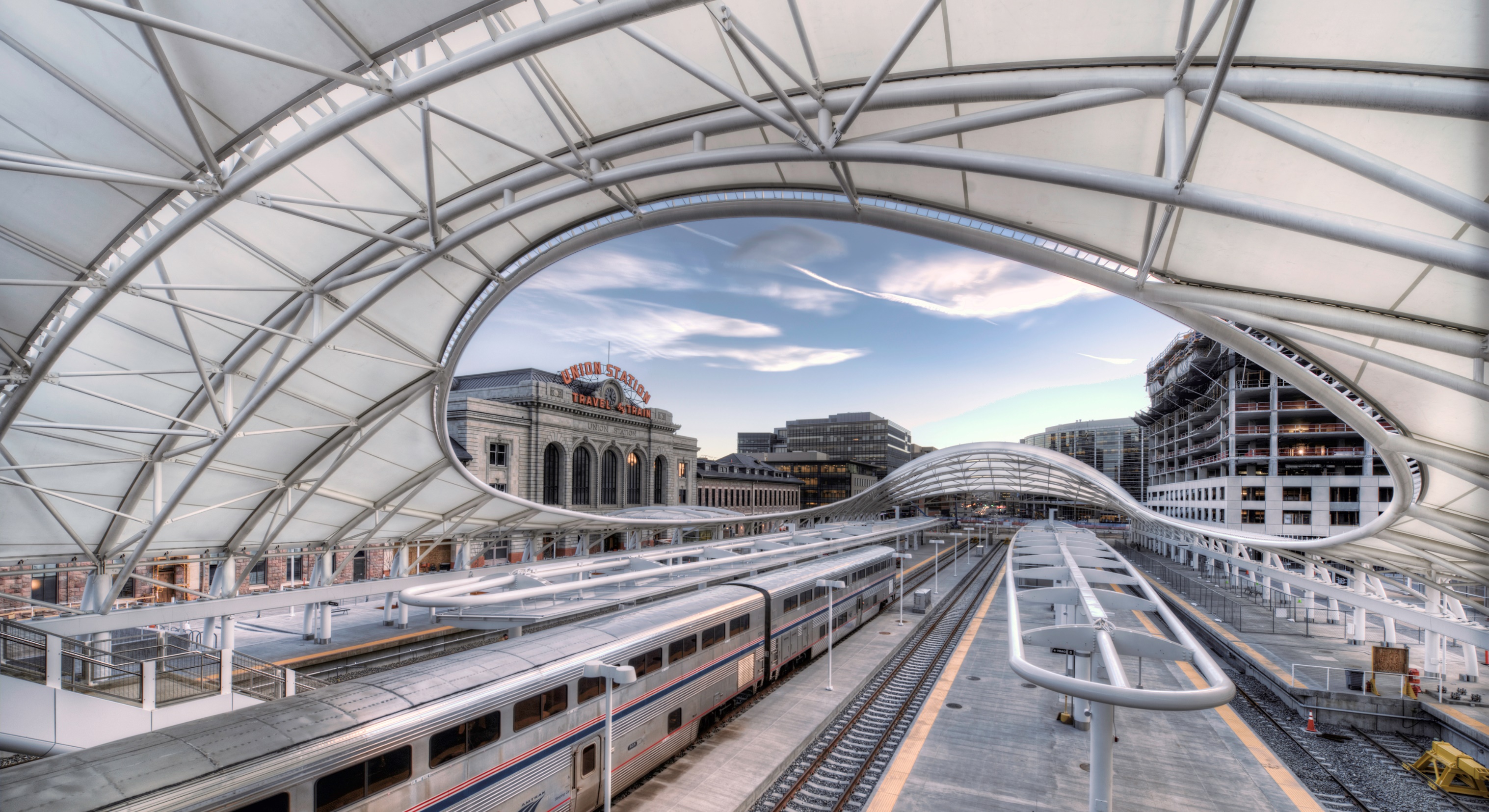 INDUSTRY LEADERSHIP
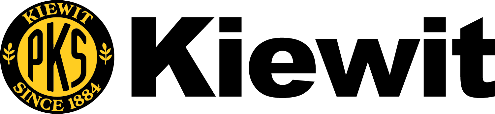 FORTUNE 500 Company
Engineering News-Record Top 10 Contractor Since 1995
2022 ENR Top Rankings
No. 3 Overall Contractor 
No. 18 Overall Designer
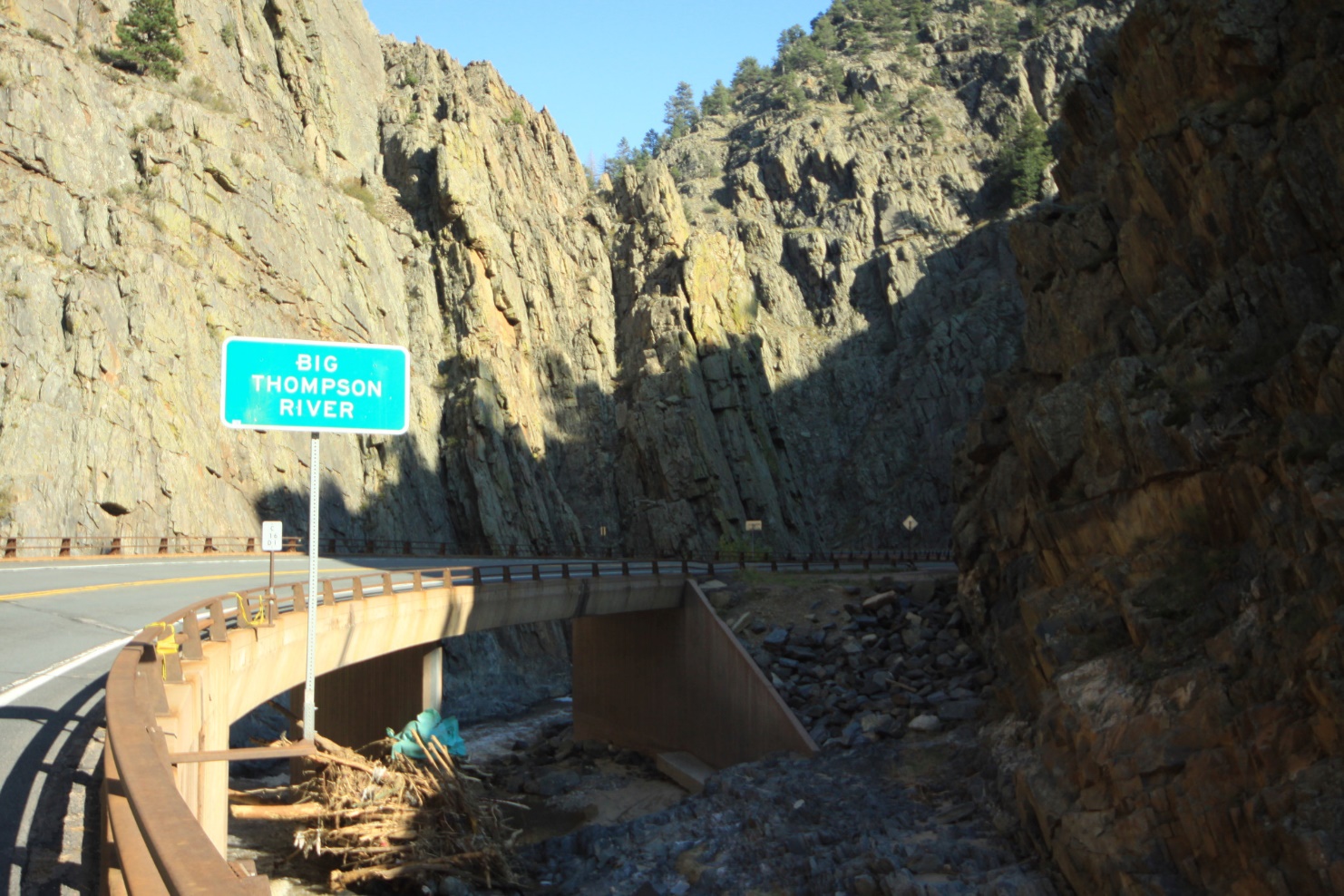 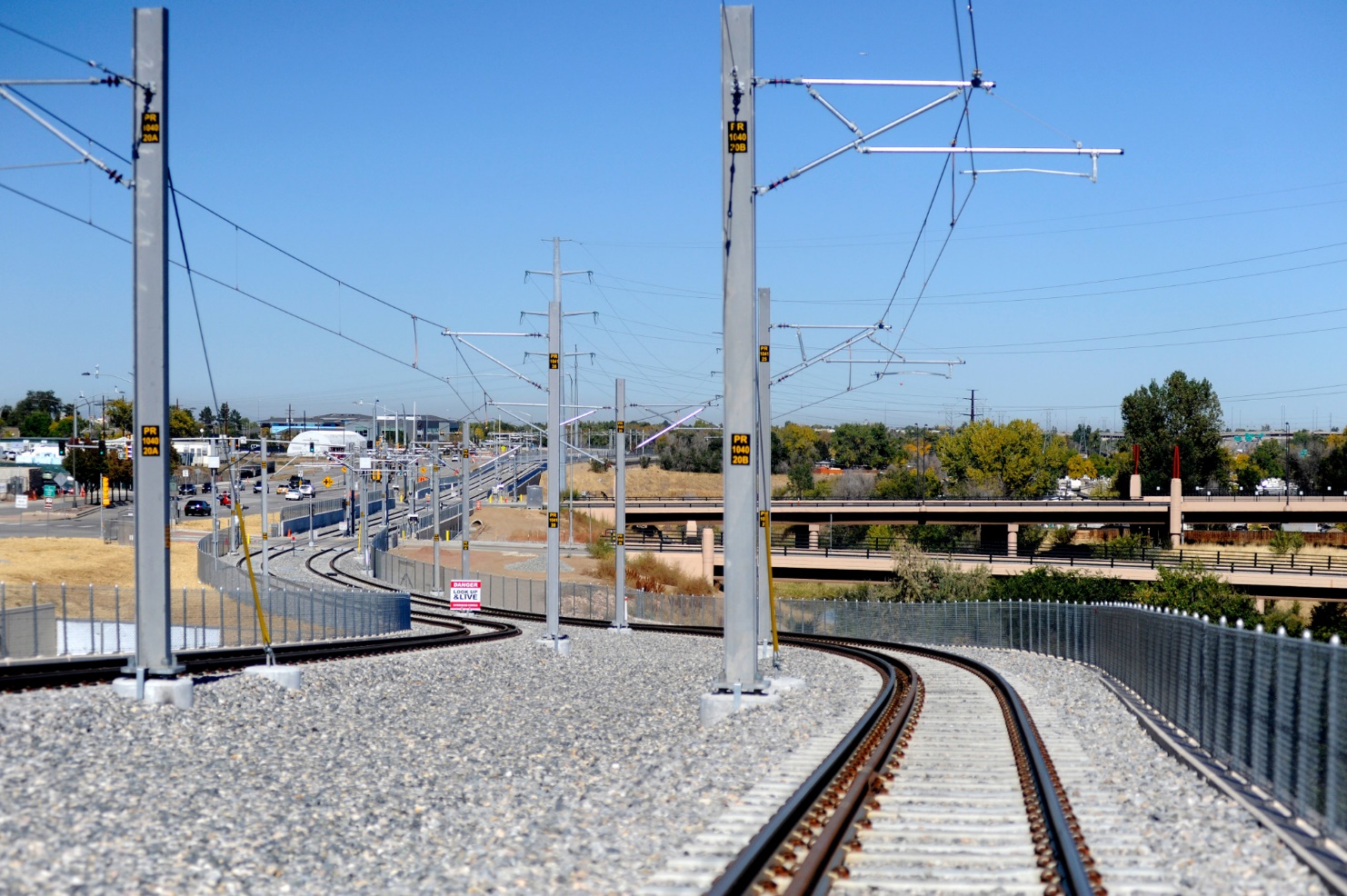 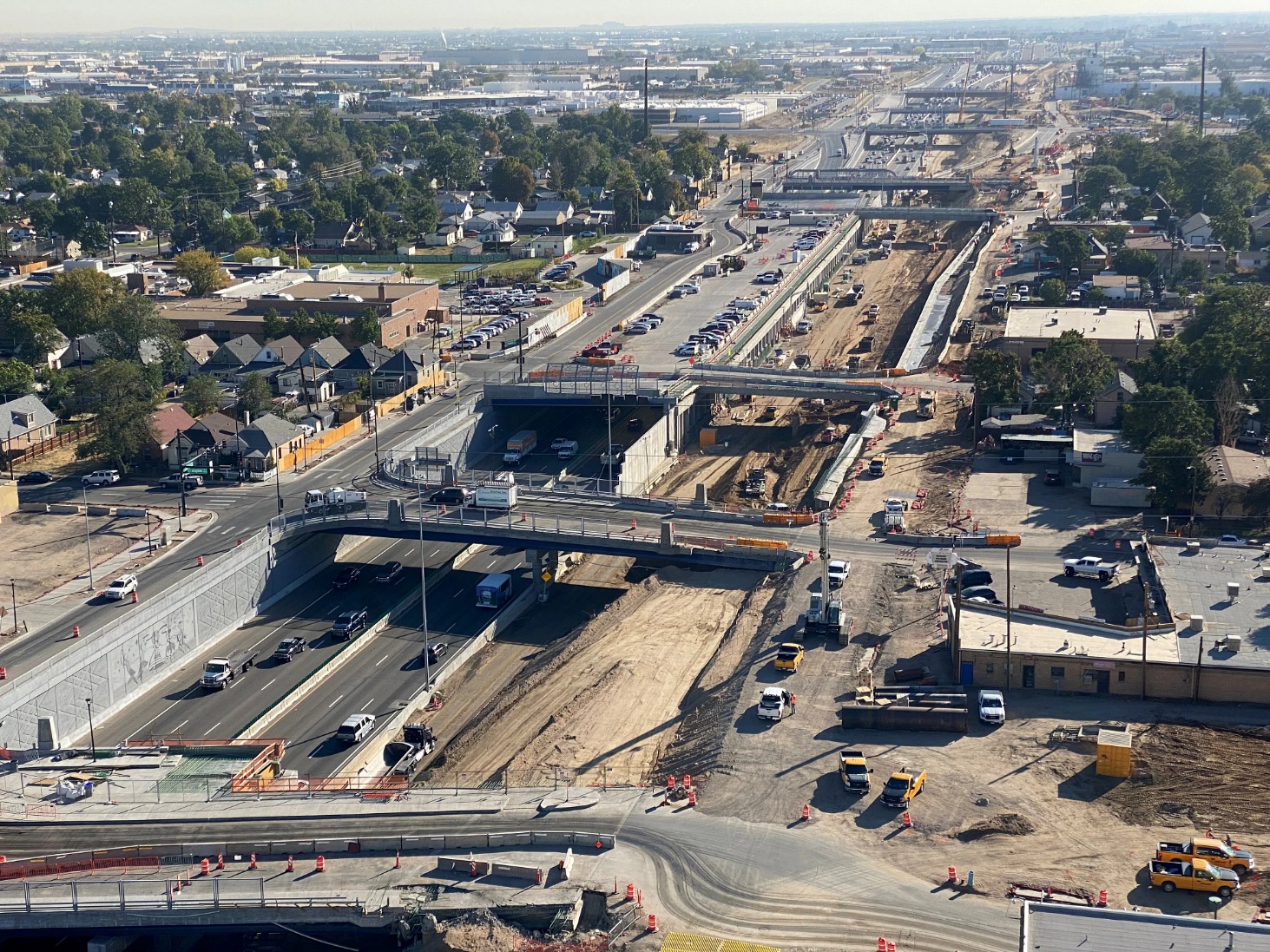 Big Thompson Canyon Repairs
I-225 Light Rail
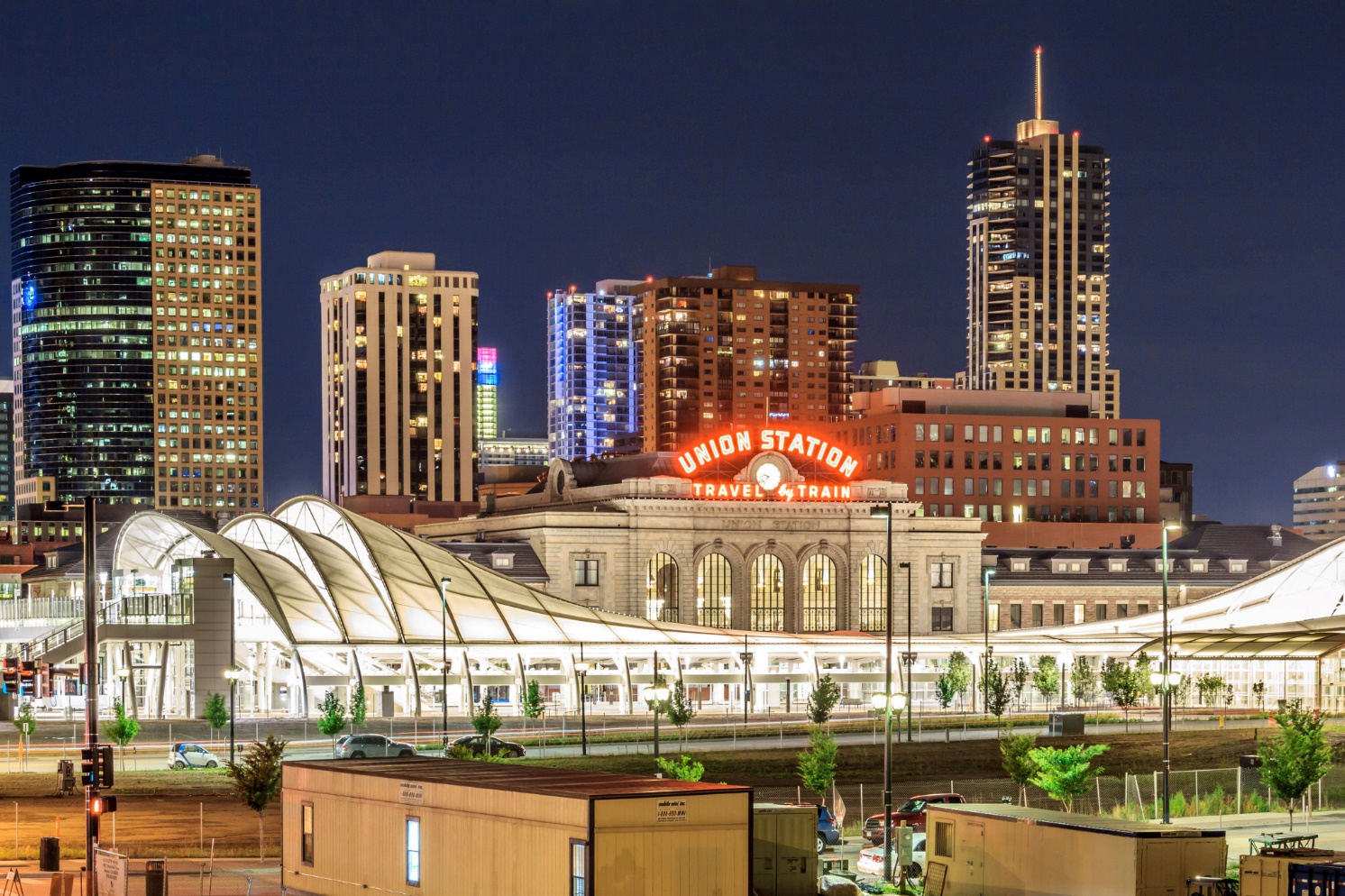 Central 70 Project
Denver Union Station
6
7
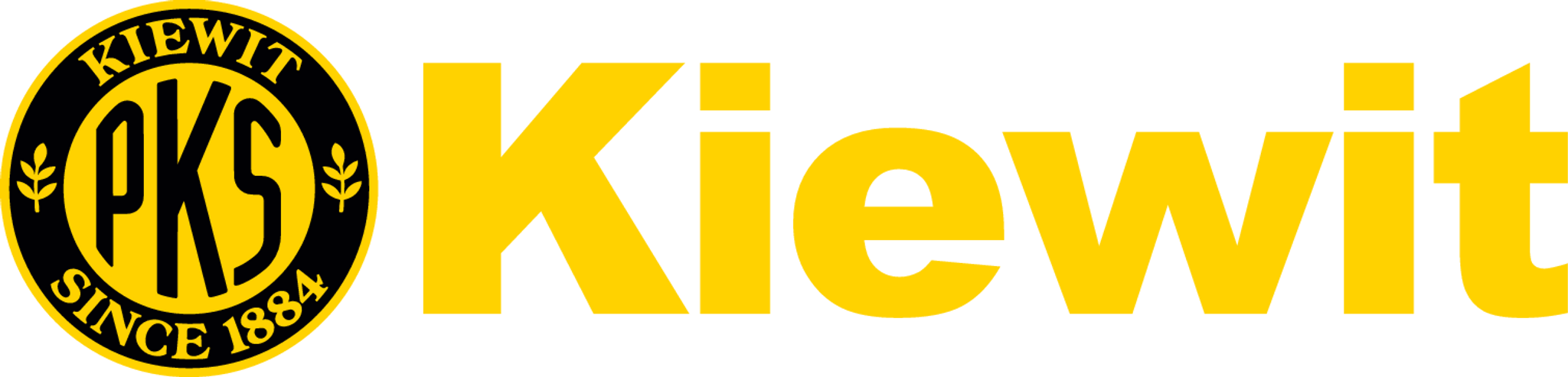